L'onde plane progressive harmonique : modèle physique et limites
Niveau L2
Prérequis:
Equation de d’Alembert
Onde plane progressive
Equations Maxwell
Transformée de Fourier
Définition :
Onde plane : L’expression de la déformation ne dépend que d’une direction cartésienne de l’espace
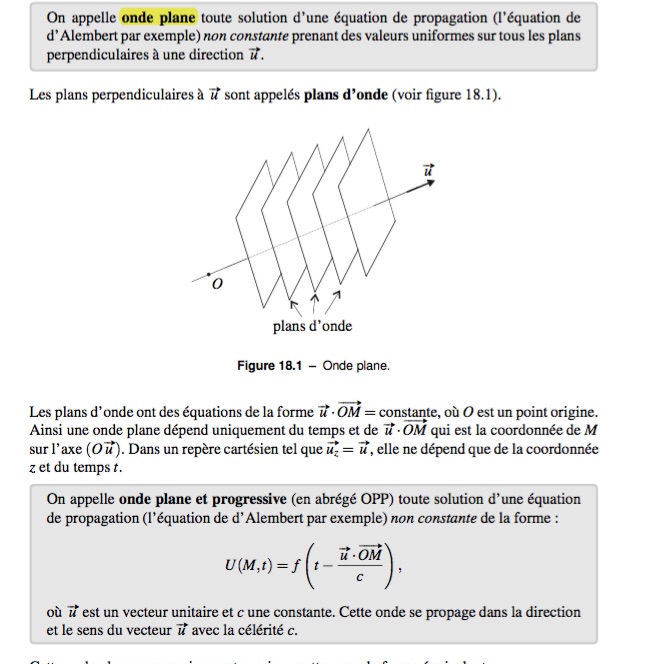 Onde plane progressive : onde qui se propage sans atténuation ni déformation à une vitesse  v
.
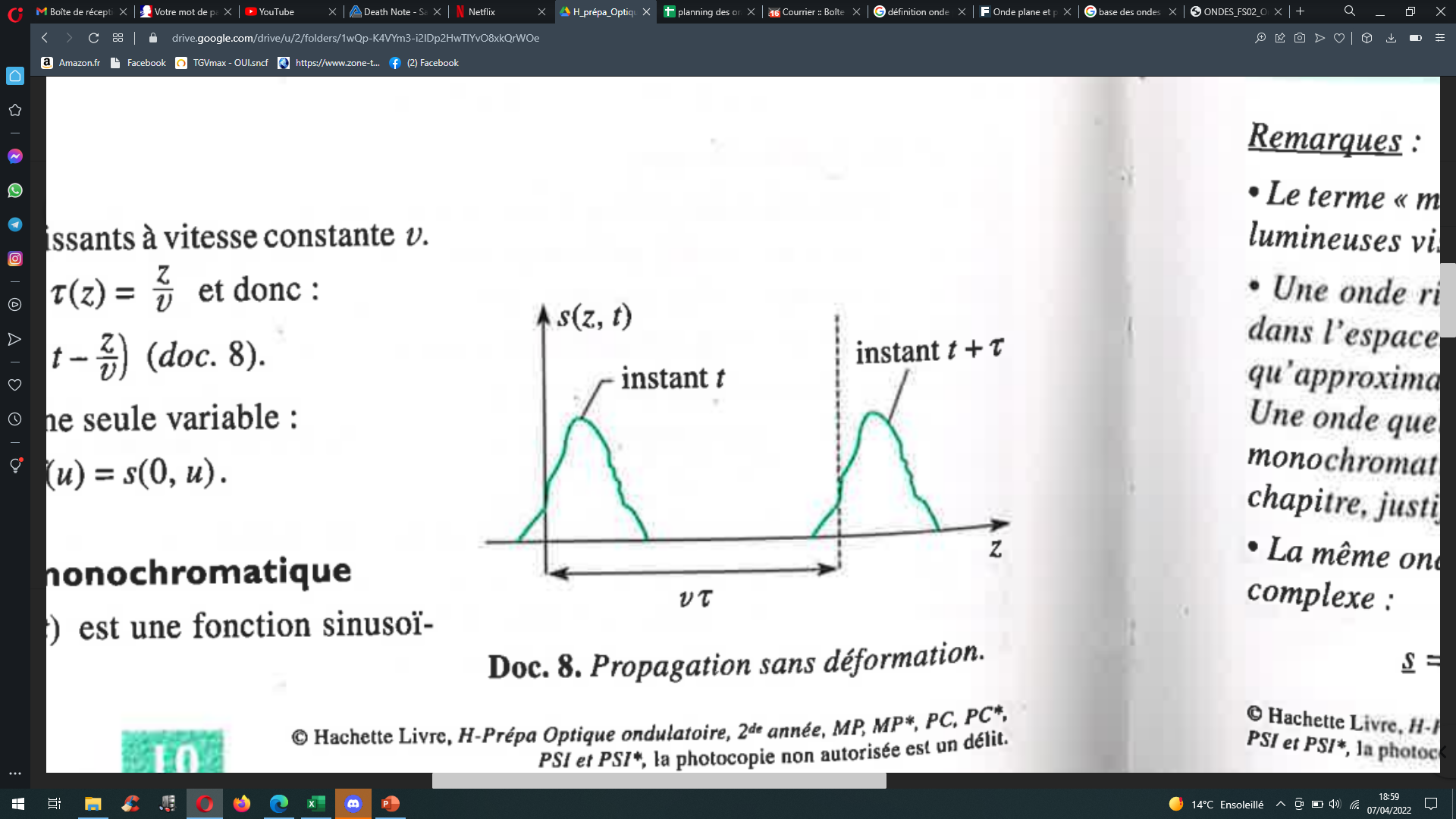